CYSTIC LESIONS OF
                   THE JAW
Anatomy of mandible
Anatomy of tooth
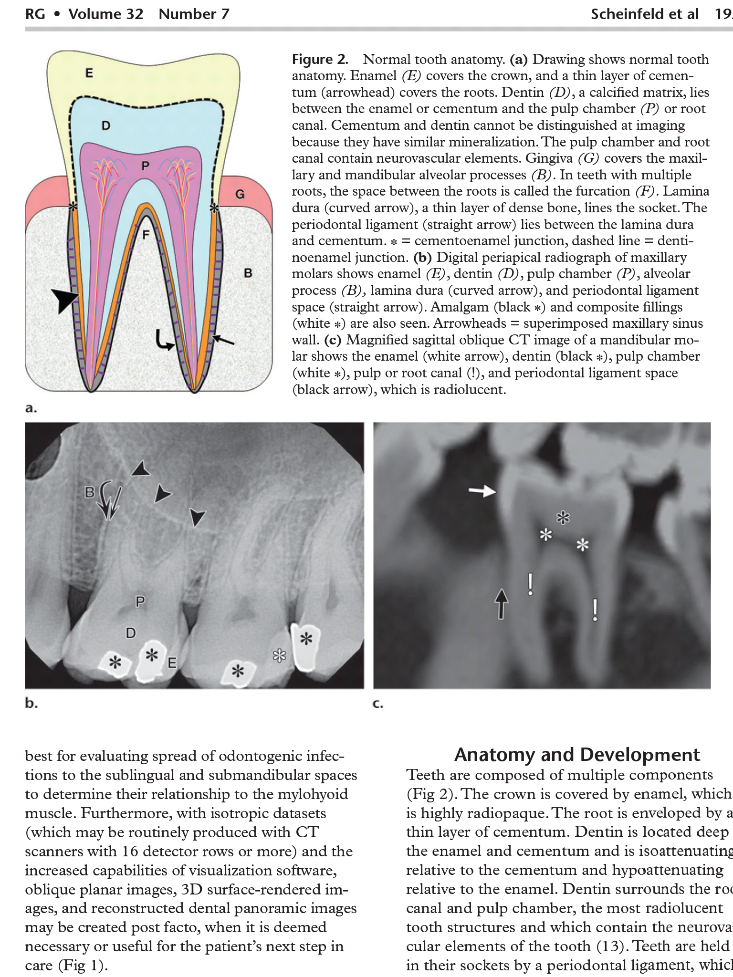 [Speaker Notes: The teeth are embedded in a horseshoe-shaped bony ridge called the alveolar process of the mandible or maxilla. The dense cortical lining of the bony socket for the tooth is called the lamina dura, and the dense outer surface of the root of the tooth is called the cementum. Between the lamina dura and cementum, and attached to both, is the periodontal ligament, which is responsible for holding the tooth in its bony socket. The cementum continues over the crown of the tooth and thickens to become the dense enamel. Beneath the enamel and cementum is the softer dentine, and, finally, in the center of the tooth are the pulp chamber and root canal, which contain the neurovascular bundle. The neurovascular bundle enters the tooth at the root apex via the apical foramen]
Plain Radiography
Intraoral radiographs:
-  Periapical view
- Occlusal radiography
Extraoral radiographs 
-  Oblique lateral view 
PA view
Panoramic radiography
Intraoral radiographs- detailed view of the teeth and periapical region, but can’t be used for lesions>3cm because of small film size.
Extraoral radiography- used to examine larger lesions. 
Panoramic radiography-special technique includes a broad area with relatively low radiation dose and both upper, lower jaws included on a single film.
COMPUTED TOMOGRAPHY
Helps in determining the complete topography of the lesions.
Helps in evaluating the integrity of the bony margins of the lesion, matrix, proximity of the lesion to vital structures and soft tissue extension.
Reconstruction in multiple planes is possible.
Various 3D processing and advanced evaluation tools like Dental CT Reformatting programs can be used.
Cone beam CT is a low dose CT technology developed specifically for use in dental and maxillofacial region.
[Speaker Notes: This technique has small voxel  size and high resolution.]
Dental CT Reformatting program
Basically developed for the preoperative evaluation of dental implants.
Reconstruction techniques use thin axial images (upto 1mm) of the mandible and maxilla and then reformatted to multiple cross sectional and panoramic images.
Axial images should be parallel to the alveolar ridge.
Panoramic recons are immensely useful in evaluation of tumors and cysts.
Relationship of the lesion to roots of the teeth,  to mandibular canal and maxillary antra is exquisitely demonstrated.
[Speaker Notes: Relationship of the lesion to Roots of the teeth,  to mandibular canal and maxillary antra is exquisitely demonstrated]
Magnetic Resonance Imaging
Useful to differentiate cysts from tumours and in evaluating infiltration into the bone and surrounding soft tissue.
Not effective in identifying calcified portion of the tumor and the cortex of the bone.
CYSTIC LESIONS OF THE JAW
Lucent lesions of the jaw are uncommon and may be result of odontogenic or non odontogenic process.
Lucency may be conferred by a cystic process(peri-apical cyst) or a lytic process( Mandibular metastasis).
ODONTOGENIC-
Odontogenic keratocyst
Dentigerous cyst
Radicular cyst
Residual cyst
Primordial cyst of jaw
Ameloblastoma
Odontogenic myxoma
NON ODONTOGENIC
Developmental                             Non epithelialised                   
Medial mandibular cysts        a)Simple bone cyst
Globulomaxillary cysts           b)Aneurysm bone cyst
                                                    c) Stafne cyst
[Speaker Notes: Odontogenic cysts or tumors develop during or after formation of the tooth
Most of these are benign tumors and most of the lesions are asymptomatic  usually discovered incidentally]
Less common lesions:
Fibrous dysplasia / cherubism
Mandibular metastasis
Multiple myeloma
Giant cell granuloma
Lymphoma, leukemia
It is often difficult to distinguish cystic appearing lesions of jaw from one another on imaging.
Radiological report should detail the following features: internal architecture,  outline, site, size, shape and effect on surrounding structures.
[Speaker Notes: Can help to narrow the differential diagnosis thus helping to guide the patient treatment]
Dentigerous cyst
DENTIGEROUS CYST(FOLLICULAR CYST)
Benign non inflammatory odontogenic cysts that are thought to be developmental in origin.
Second most common odontogenic cysts after radicular cysts.
Cystic degeneration of enamel occurs after the tooth has formed but before it has erupted.
Formed by the hydrostatic force exerted by the accumulation of fluid between reduced enamel and tooth crown of unerupted tooth.
Part of crown always remains in contact with the cyst.
Permanent mandibular third molar and maxillary canine are especially affected.
Usually unilocular.
[Speaker Notes: M.C cause of pericoronal lucency associated with impacted tooth . Fluid accumulation between the follicular epithelium and crown of tooth
Usually affect 3rd molars]
Radiologically they appear as well defined lucencies centered on unerupted tooth.
They have thin regular sclerotic margin and expand the overlying cortex without cortical breach.
Main role of MRI  is to help distinguish these lesions from other cystic lesions when appearances are atypical.
On T1- Low signal, T2 – High signal and post contrast images no solid component or enhancement is seen except for thin peripheral rim enhancement.
[Speaker Notes: Large cysts can cause buccal or medial expansion. Large can also show undulating margins and simulate okc or ameloblastoma.]
Dentigerous cyst
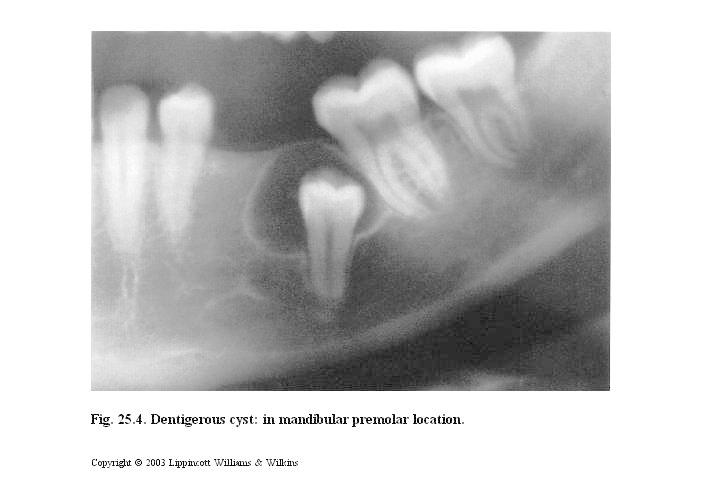 Complications –
If large enough this can cause pathological jaw fracture.
May develop into mural ameloblastomas.
In the context of chronic infection squamous cell carcinoma may develop. 
Treatment-
It usually involves removal of entire cyst and associated unerupted tooth.
Marsupialisation is also an option.
RADICULAR CYST
POST INFLAMMATORY RADICULAR (APICAL ) CYSTS
Most common type encountered(70%).
Occur at apex of tooth which is usually diseased particularly upper lateral incisors.
Are usually less than 1.5 cm in size and are usually seen in carious mouth.
It follows inflammation of pulp and apical bone.
Chronic inflammation stimulates the epithelial cell rests at dental apex and granuloma becomes epithelialised and well defined radicular cyst develops.
[Speaker Notes: Malassez
20 to 50 years]
It is seen radiologically as small well defined round or pearl shaped unilocular lucent lesions in the periapical region.
Treatment is by removal of tooth and curettage.
Should the cyst persist after dental extraction then it is called as residual cyst.
[Speaker Notes: With smooth defined margins with a thin rim of cortex.]
Radicular cyst
RADICULAR CYST
RESIDUAL CYST
ODONTOGENIC KERATOCYST
Also called Keratocystic Odontogenic Tumour.
Typically present in younger patients and are often multiple, may be seen in the posterior body or ramus of mandible.
They originate from epithelial cell rests found along dental lamina and periodontal margin of alveolus of mandible.
Associated with basal cell nevus (Gorlin –Goltz syndrome), Marfan syndrome and Noonan syndrome.
Highest postoperative recurrence rate.
[Speaker Notes: These lesions are typically found in adults in the second to fourth decades of life and represent 
5–17% of all jaw cysts
High post operative recurrence rate daughter cysts are present outside the lesion]
Radiological features:-
On Plain film it is seen as solitary, lucent unilocular lesion with smooth corticated borders.
In mandible they grow along the length of bone.
They may appear septated resembling ameloblastoma.
Treatment is often enucleation.
[Speaker Notes: Rare cases malignant transformation into scc occurs]
ODONTOGENIC KERATOCYST
[Speaker Notes: solitary, lucent unilocular lesion with smooth corticated and scalloped  borders involving impacted third molar tooth]
Primordial cyst of mandible
A primordial cyst is thought to result from degeneration of dental follicle before completion of odontogenesis.
No tooth is present.
Cyst is well defined small and static lesion most commonly located posteriorly in the region of third molar or angle of mouth.
Ameloblastoma
AMELOBLASTOMA(ADAMANTINOMA)
Arise from ameloblasts which are responsible for formation of enamel and crown.
Benign locally aggressive tumours which arise from mandible or less commonly from maxilla.
80% in ramus or posterior body.
Represent 10% of odontogenic tumors.
20% of ameloblastomas are thought to arise from previous dentigerous cysts.
[Speaker Notes: Type of odontogenic epithelium]
Generally affects middle age people .
Men are more affected then women.
Patient presents with a hard painless swelling in the region of angle of mandible in the region of 3rd molar tooth
Radiologically lesions are expansile with thinning of cortex in the buccolingual plane.
The lesions are classically multilocular cystic , soap bubble or honey comb in appearance with peripheral satellite defects which are well demarcated.
It characteristically reaches the alveolar margin and erodes teeth.
On MRI, show enhancing soft tissue components.
This lesion may spread locally and to lungs(by cellular aspiration).
[Speaker Notes: “Malignant ameloblastoma” is a term given to tumors 
with metastasis, even those with a histologically benign ap-
pearance, and “ameloblastic carcinoma” is a term given to 
tumors that display histologically malignant features with 
or without metastasis]
Ameloblastoma
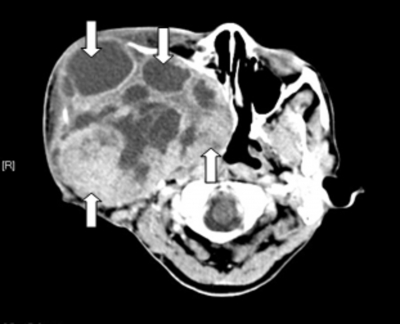 Stafne’s bone cyst
STAFNE CYST
Static bone cavity of mandible or lingual salivary gland inclusion defect.
It is not a cyst since it does not contain any fluid within it.
Well defined cortical defect or depression near the angle of mandible below the inferior alveolar canal on the lingual surface.
It is usually a incidental finding and represents a depression in the medial aspect of mandible filled by part of submandibular gland or adjacent fat.
These are common in middle aged men.
These are thought to result from remodelling of the bone by adjacent salivary gland and regress following resection of gland nearby.
It is generally located between mandibular first molar and mandibular angle.
Radiologically it is a well circumscribed, monolocular, round, radiolucent defect, 1-3 cm in size, usually between the inferior alveolar nerve and inferior border of posterior mandible between molars and the angle of jaw.
CT will show a shallow defect through the medial cortex of mandible with corticated rim and no soft tissue abnormalities with the exception of submandibular gland.
Stafne’s bone cyst
DEVELOPMENTAL(FISSURAL) CYSTS
These occur at the sites of fusion of embryonic process. These include-
Medial mandibular
Nasopalatine/incisive canal – Failure of normal ductal obliteration results in local epithelial remnants undergoing cystic degeneration.
Globulomaxillary cysts – These look like an inverted pear and lie between upper lateral incisor and canine.
Medial mandibular cyst
Globulomaxillary cyst
SIMPLE BONE CYST
These cysts usually follow trauma and are also called traumatic cysts.
commonly located in the mandibular marrow space, which extends posterior from the premolar region.
They appear as spherical well defined lucencies with peripheral zone of sclerosis.
There is tendency for the lesion to extend upward between teeth and alveolar margin, should not be associated with  root resorption or tooth displacement.
Diagnosis is confirmed by histological examination.
[Speaker Notes: Pseudo cysts as these lack epithelial lining
Radiologically simple bone cysts  are  typically  unilocular  with  well-defined  borders,  causing a scalloped appearance of  the cyst between the tooth roots [28]  (Fig.  10).  A  simple  bone  cyst  is  a  simple  cavity  and  should not be associated with  root resorption or tooth displacement [8]. Large cysts can extend into the interdental space]
Simple bone cyst
ANEURYSMAL BONE CYST
Rare tumours in the mandible.
These present as well defined expansile radiolucency displacing the teeth.
Similar to ABC elsewhere in the skeleton.
It may be associated with other tumours.
Histology is needed for confirmation.
CENTRAL GIANT CELL GRANULOMA
Also known as giant cell reparative cyst and occurs almost exclusively in mandible
More common in young women and usually presents in 2nd and 3rd decade.
Thought to occur as a local reparative inflammatory process likely due to trauma.
Usually located in the anterior part of jaw.
Histologically similar to Brown’s tumor.
[Speaker Notes: Midline with tendency to cross Midline.]
Radiological features-
It begins as  a small lucent region and gradually as it enlarges into a honeycomb or multilocular appearance.
The lesion may demonstrate erosion, root resorption or expansion. 
It is resected surgically.
This lesion is similar to brown tumour but patient demographics make the distinction simple.
Central giant cell granuloma
MULTIPLE MYELOMA
In this case there are associated multiple lesions in other bones.
The lesions typically are lytic, sharply defined/punched out with endosteal scalloping when abutting cortex
CHERUBISM
It is also called hereditary fibrous dysplasia of jaw.
Changes affect the mandible mainly but it may also affect maxillary tuberosity.
Mandible is enlarged by radiolucent areas of cystic & fibrous change and jaw line of the patient becomes prominent.
Changes are seen from 1 year of age but from puberty they regress.
[Speaker Notes: Affected  children come  to  resemble  winged angelscherubs-with the chubby faces seen in  classical  paintings. Agenesis of  the  teeth occurs  in the  involved areas, and the  teeth that do  form  become  displaced,  separated  from  each  other,  and unerupted]
CHERUBISM
METASTASIS
In case of males most common source is from lung where as in females it is from breast.
Primaries from kidney, liver, prostate and thyroid can also  metastasize.
Posterior mandible is commonly involved.
These may present as lytic or opaque lesion with ill defined borders.
Entire mandible may also have a moth eaten appearance.
Erosion of adjacent cortical bony structures of mandibular canal, maxillary sinus may be seen.
Less common cystic lesions
Odontoid myxomas, Ameloblastic fibroma, central  odontogenic  fibroma.
Osteomyelitis.
Squamous cell carcinoma, osteoblastoma, chondrosarcoma, lymphoma, leukemia, mucoepidermoid carcinoma, metastatic disease, and Langerhans cell histiocytosis.
Anywhere
Radicular cyst.
Simple bone cyst.
Posterior Mandible
Dentigerous cyst
Odontogenic keratocyst
Ameloblastoma
Stafne’s bone cyst
Brown tumour
Anterior Mandible
Medial mandibular cyst.
Globulomaxillary cysts.
Central giant cell granuloma.
Multiloculated
Ameloblastoma 
Odontogenic keratocyst -  usually unilocular, daughter cysts +
ABC – FF levels on CT / MRI
Brown tumor – Associated findings
Midline giant cell granuloma.
The radicular cyst- most  common. It  sits  on the  very  apex  of  the  root  of  a  tooth, which is usually carious.
The dentigerous cyst-related to the  crown of  an  unerupted  tooth.
Primordial cyst-develops in  place of  a tooth.
Odontogenic keratocyst-highest postoperative recurrence.
Ameloblastoma-locally aggressive, tendency to erode alveolar margins, teeth and show enhancing soft tissue on MRI. 
Simple bone cyst- should not cause root resorption and tooth displacement.
Central giant cell granuloma- honey comb appearance, similar to browns tumor radiologically.
Thank you..